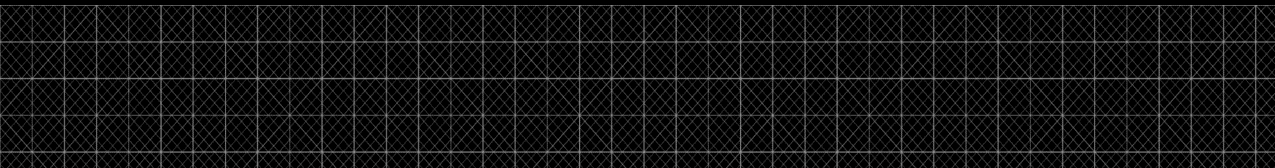 SKILL GAP SYSTEM DEVELOPER TOOL
IDENTIFICATION
Name:

Understand ME! How do I take action when it comes to my strengths. Let’s examine a day in the life of an AM.
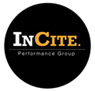 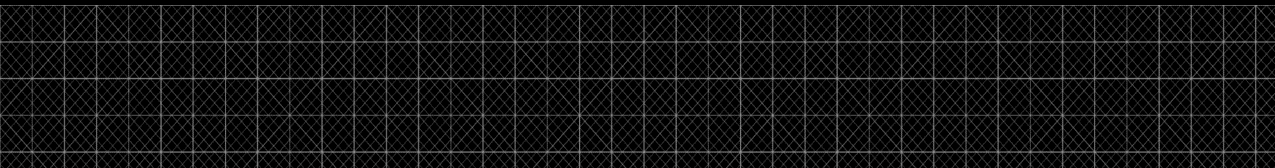 SKILL GAP SYSTEM DEVELOPER TOOL
DEVELOPMENT
Everyone in your organization impacts your GROWTH culture. The purpose of this checklist is to self assess your strengths and focus areas in your GROWTH culture.
5 = strength in the growth area
3 = moderate strength 
1 = currently not a focus area
Why is this a challenge?
Vital
Important
Moderate
Low
What are some ideas that could help you be successful with this opportunity area?
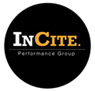 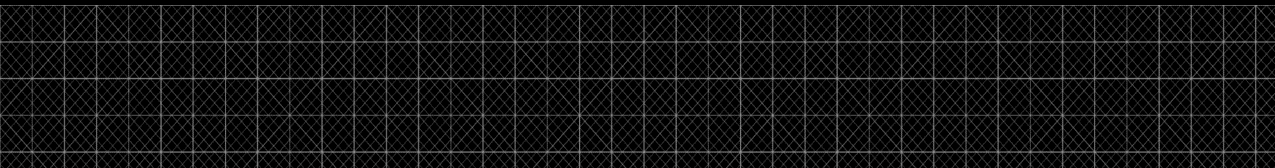 SKILL GAP SYSTEM DEVELOPER TOOL
DEVELOPMENT
Everyone in your organization impacts your GROWTH culture. The purpose of this checklist is to self assess your strengths and focus areas in your GROWTH culture.
5 = strength in the growth area
3 = moderate strength 
1 = currently not a focus area
Why is this a challenge?
Vital
Important
Moderate
Low
What are some ideas that could help you be successful with this opportunity area?
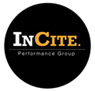 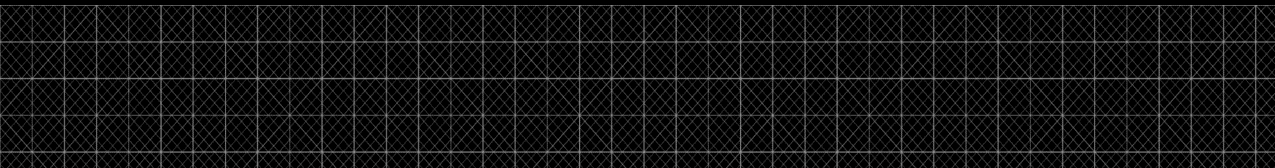 SKILL GAP SYSTEM DEVELOPER TOOL
DEVELOPMENT
Everyone in your organization impacts your GROWTH culture. The purpose of this checklist is to self assess your strengths and focus areas in your GROWTH culture.
5 = strength in the growth area
3 = moderate strength 
1 = currently not a focus area
Why is this a challenge?
Vital
Important
Moderate
Low
What are some ideas that could help you be successful with this opportunity area?
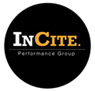